CALCULUS
Prof. Child
Joanna Chan
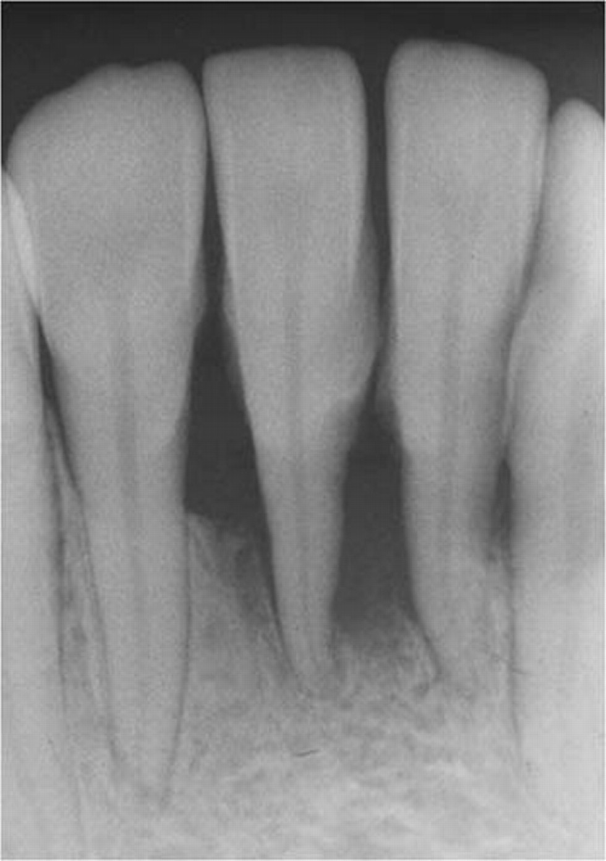 Periapical radiograph of the lower anterior with heavy calculus and bone loss
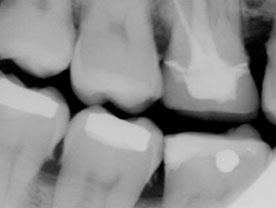 Molar bite-wing radiograph with heavy calculus and restorations
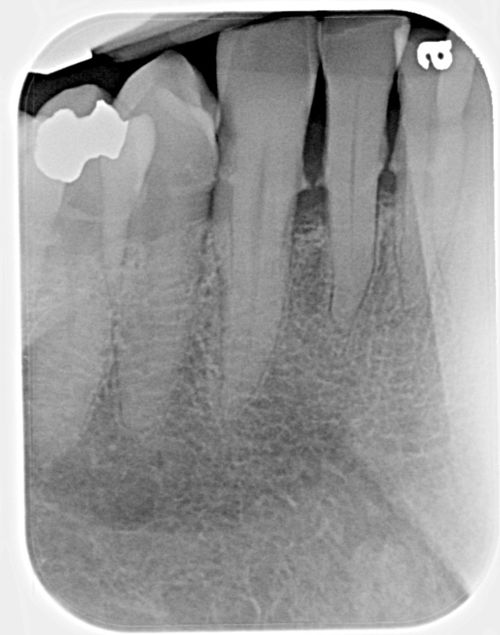 Periapical radiograph of lower anterior with interproximal calculus
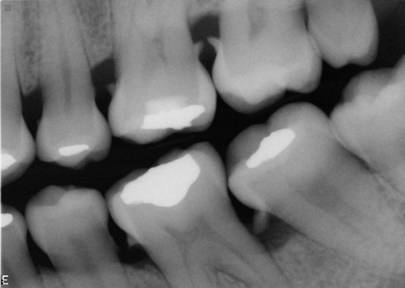 Molar bite wing radiograph with horizontal and vertical bone loss and calculus